GLADNESSOFHEART
“So continuing daily with one accord in the temple, and breaking bread from house to house, they ate their food with gladness and simplicity of heart” (Acts 2:46)
It’s Easy to Be Ungrateful
Luke 17:11-19“But where are the nine?”
47  "Because you did not serve the LORD your God with joy and gladness of heart, for the abundance of everything,
48  "therefore you shall serve your enemies, whom the LORD will send against you, in hunger, in thirst, in nakedness, and in need of everything; and He will put a yoke of iron on your neck until He has destroyed you.”
Deuteronomy 28:47-48
The Joy of the Lord is Our Strength
Nehemiah 8:9-12“Do not sorrow, for the joy of the LORD is your strength.”
CONTRITION
Psa. 34:18; Isa. 66:2; 2 Cor. 7:10
EXCESSIVE SORROW?
Isa. 61:1-3; Matt. 5:4; 2 Cor. 2:6-8
The Joy of the Lord is Our Strength
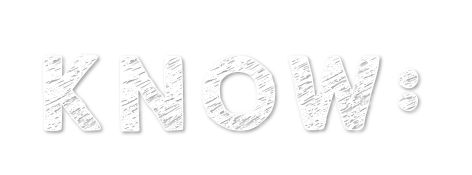 God is for us
God did not appoint us to wrath
We are a work in progress
CONTRITION
Psa. 34:18; Isa. 66:2; 2 Cor. 7:10
EXCESSIVE SORROW?
Isa. 61:1-3; Matt. 5:4; 2 Cor. 2:6-8
Rejoice Always
Pray Without Ceasing
In Everything Give Thanks
Because the Joy of the Lord is Our Strength
Three Actions
1 Thessalonians 5:16-18
Gladness of Heart is a Resolve
Habakkuk 3:16-19“Yet I will rejoice in the LORD, I will joy in the God of my salvation.
2 Corinthians 6:10
“as sorrowful, yet always rejoicing; as poor, yet making many rich; as having nothing, and yet possessing all things”
“because, although they knew God, they did not glorify Him as God, nor were thankful, but became futile in their thoughts, and their foolish hearts were darkened.”
Romans 1:21